Lecture 12: Hardware for Arithmetic
Today’s topics: 

 Digital logic intro
 Logic for common operations 
 Designing an ALU
1
Subword Parallelism
ALUs are typically designed to perform 64-bit or 128-bit
   arithmetic

 Some data types are much smaller, e.g., bytes for pixel
   RGB values, half-words for audio samples

 Partitioning the carry-chains within the ALU can convert
   the 64-bit adder into 4 16-bit adders or 8 8-bit adders

 A single load can fetch multiple values, and a single
   add instruction can perform multiple parallel additions,
   referred to as subword parallelism
2
Digital Design Basics
Two voltage levels – high and low (1 and 0, true and false)
   Hence, the use of binary arithmetic/logic in all computers

 A transistor is a 3-terminal device that acts as a switch
V
V
0
V
V
0
Conducting
Non-conducting
0
0
3
Logic Blocks
A logic block has a number of binary inputs and produces
   a number of binary outputs – the simplest logic block is
   composed of a few transistors

 A logic block is termed combinational if the output is only
   a function of the inputs

 A logic block is termed sequential if the block has some
   internal memory (state) that also influences the output

 A basic logic block is termed a gate (AND, OR, NOT, etc.)

    We will only deal with combinational circuits today
4
Truth Table
A truth table defines the outputs of a logic block for each
   set of inputs

 Consider a block with 3 inputs A, B, C and an output E
   that is true only if exactly 2 inputs are true

        A           B           C                 E
5
Truth Table
A truth table defines the outputs of a logic block for each
   set of inputs

 Consider a block with 3 inputs A, B, C and an output E
   that is true only if exactly 2 inputs are true

      A        B         C               E
        0            0            0                     0
        0            0            1                     0
        0            1            0                     0
        0            1            1                     1
        1            0            0                     0
        1            0            1                     1
        1            1            0                     1
        1            1            1                     0
Can be compressed by only
representing cases that
have an output of 1
6
Boolean Algebra
Equations involving two values and three primary operators:

 OR : symbol +  , X = A + B  X is true if at least one of
   A or B is true

 AND : symbol . , X = A . B  X is true if both A and B
   are true

 NOT : symbol    , X = A   X is the inverted value of A
7
Boolean Algebra Rules
Identity law : A + 0 = A   ;   A . 1 = A

 Zero and One laws :  A + 1 = 1  ;  A . 0 = 0

 Inverse laws :  A . A = 0  ;  A + A = 1

 Commutative laws :  A + B = B + A   ;   A . B = B . A

 Associative laws :  A + (B + C) = (A + B) + C
                                       A . (B . C) = (A . B) . C

 Distributive laws : A . (B + C) = (A . B) + (A . C)
                                    A + (B . C) = (A + B) . (A + C)
8
DeMorgan’s Laws
A + B =  A . B


  A . B  =   A + B


 Confirm that these are indeed true
9
Pictorial Representations
AND                       OR                         NOT
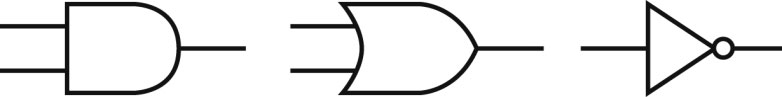 Source: H&P textbook
What logic function is this?
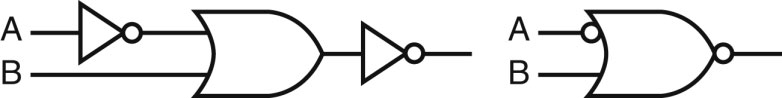 Source: H&P textbook
10
Boolean Equation
Consider the logic block that has an output E that is true
   only if exactly two of the three inputs A, B, C are true

  Multiple correct equations:

   Two must be true, but all three cannot be true:
   E = ((A . B) + (B . C) + (A . C)) . (A . B . C)

    Identify the three cases where it is true:
    E = (A . B . C) + (A . C . B) + (C . B . A)
11
Sum of Products
Can represent any logic block with the AND, OR, NOT operators
 Draw the truth table
 For each true output, represent the corresponding inputs 
   as a product
 The final equation is a sum of these products
A             B            C                   E
        0            0            0                   0
        0            0            1                   0
        0            1            0                   0
        0            1            1                   1
        1            0            0                   0
        1            0            1                   1
        1            1            0                   1
        1            1            1                   0
(A . B . C) + (A . C . B) + (C . B . A)

 Can also use “product of sums”
 Any equation can be implemented
   with an array of ANDs, followed by
   an array of ORs
12
NAND and NOR
NAND :  NOT of AND :  A nand B  =   A . B

 NOR : NOT of OR :  A  nor  B  =  A + B

 NAND and NOR are universal gates, i.e., they can be
   used to construct any complex logical function
13
Common Logic Blocks – Decoder
Takes in N inputs and activates one of 2N outputs

I0    I1     I2                O0   O1   O2   O3   O4   O5   O6   O7

0    0     0                  1     0     0     0     0     0     0      0
0    0     1                  0     1     0     0     0     0     0      0
0    1     0                  0     0     1     0     0     0     0      0
0    1     1                  0     0     0     1     0     0     0      0
1    0     0                  0     0     0     0     1     0     0      0
1    0     1                  0     0     0     0     0     1     0      0
1    1     0                  0     0     0     0     0     0     1      0
1    1     1                  0     0     0     0     0     0     0      1
3-to-8
Decoder
I0-2
O0-7
14
Common Logic Blocks – Multiplexor
Multiplexor or selector: one of N inputs is reflected on the
   output depending on the value of the log2N selector bits



    




                                 2-input mux
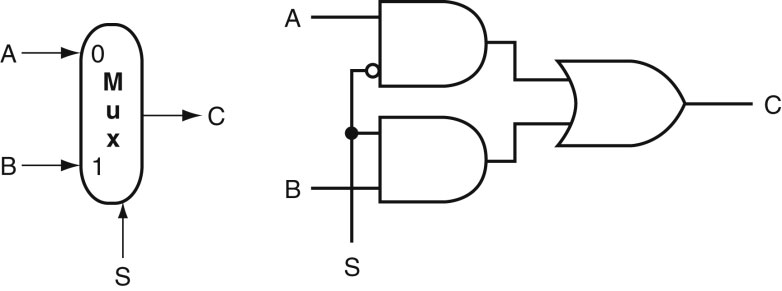 Source: H&P textbook
15
Adder Algorithm
1          0          0          1 
               0          1          0          1
Sum        1          1          1          0
Carry       0          0          0          1
Truth Table for the above operations:
A        B        Cin                Sum  Cout  
        0            0            0
        0            0            1
        0            1            0
        0            1            1
        1            0            0
        1            0            1
        1            1            0
        1            1            1
16
Adder Algorithm
1          0          0          1 
               0          1          0          1
Sum        1          1          1          0
Carry       0          0         0           1
Equations:
Sum = Cin . A . B +
            B . Cin . A +
            A . Cin . B +
            A . B . Cin

Cout = A . B . Cin +
            A . B . Cin +
            A . Cin . B +
            B . Cin . A 
         = A . B  +
            A . Cin +
            B . Cin
Truth Table for the above operations:
A        B        Cin               Sum  Cout  
        0            0            0                          0           0
        0            0            1                          1           0
        0            1            0                          1           0
        0            1            1                          0           1
        1            0            0                          1           0
        1            0            1                          0           1
        1            1            0                          0           1
        1            1            1                          1           1
17
Carry Out Logic
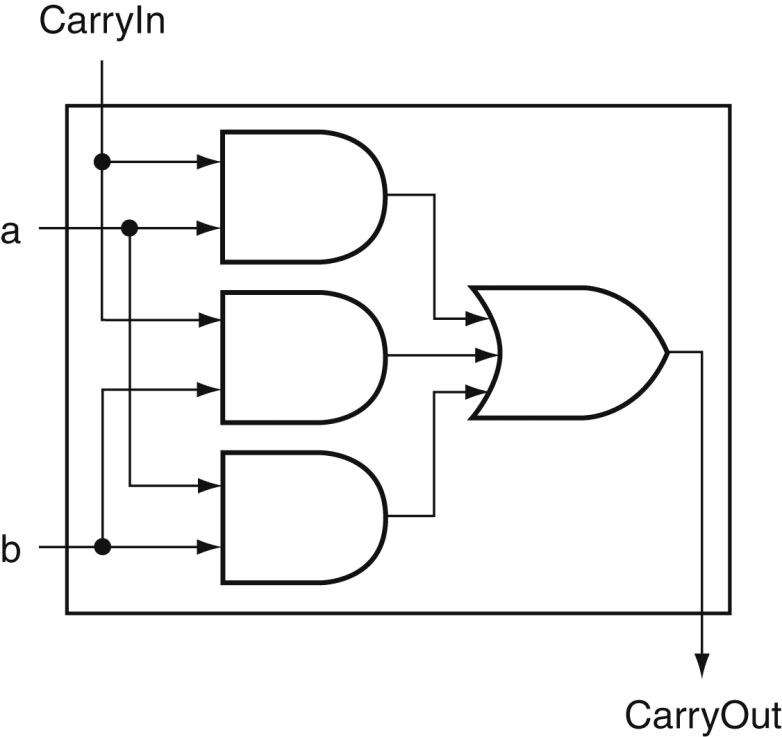 Equations:
Sum = Cin . A . B +
            B . Cin . A +
            A . Cin . B +
            A . B . Cin

Cout = A . B . Cin +
            A . B . Cin +
            A . Cin . B +
            B . Cin . A 
         = A . B  +
            A . Cin +
            B . Cin
Source: H&P textbook
18
1-Bit ALU with Add, Or, And
Multiplexor selects between Add, Or, And operations
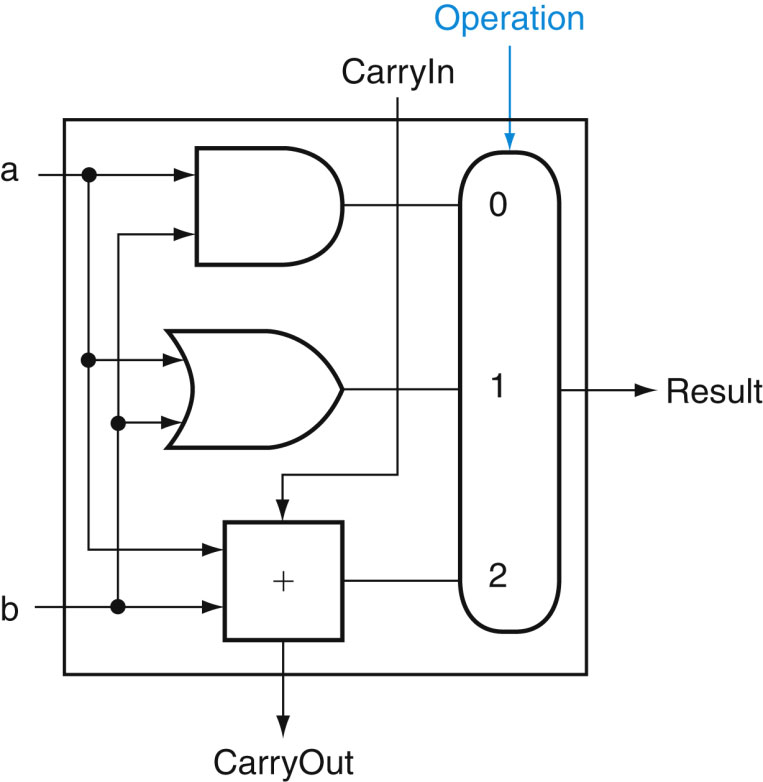 19
Source: H&P textbook
32-bit Ripple Carry Adder
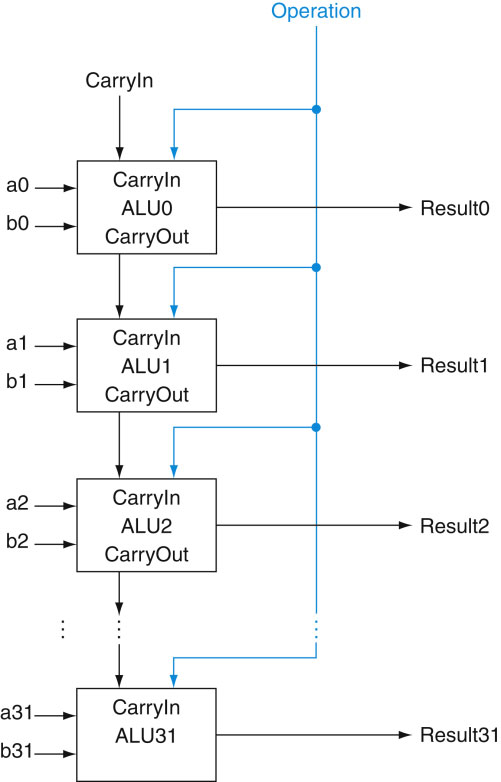 1-bit ALUs are connected
   “in series” with the
   carry-out of 1 box 
   going into the carry-in
   of the next box
20
Source: H&P textbook